Название проекта
Участники проектной группы, класс
Год
Цель работы
Задачи
Реактивы и оборудование
Пол-литровая банка
Крышка
Духи
Кукурузные палочки
Таблетки активированного угля
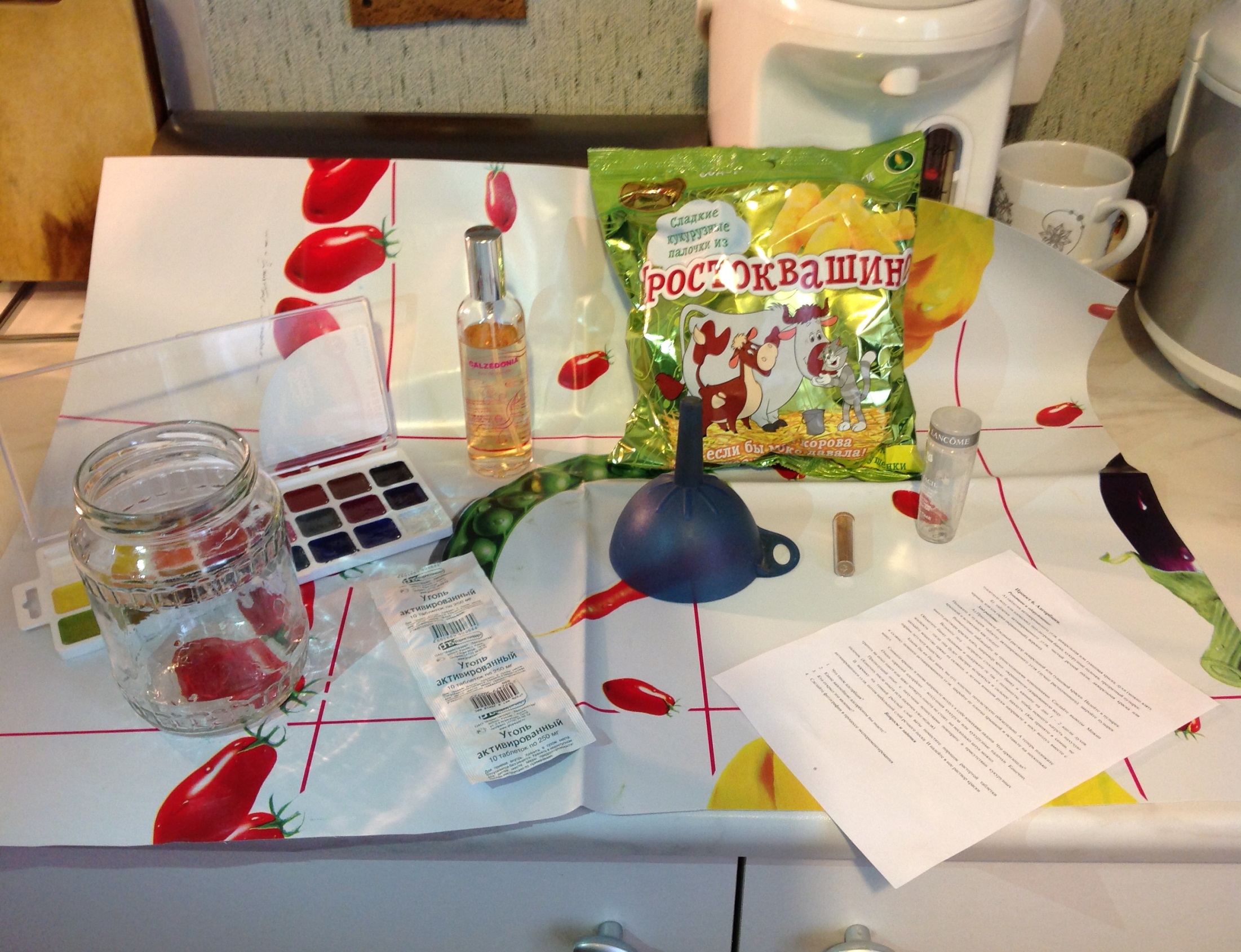 Ход работы
Описать ход работы, проиллюстрировав своими фотографиями!
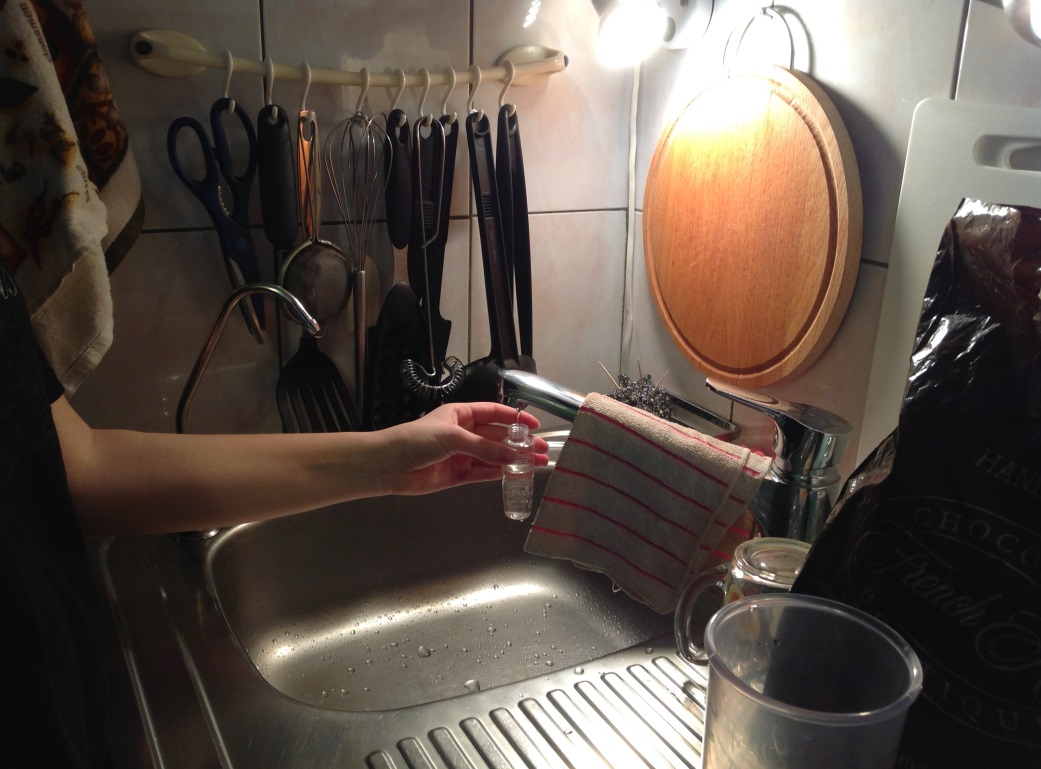 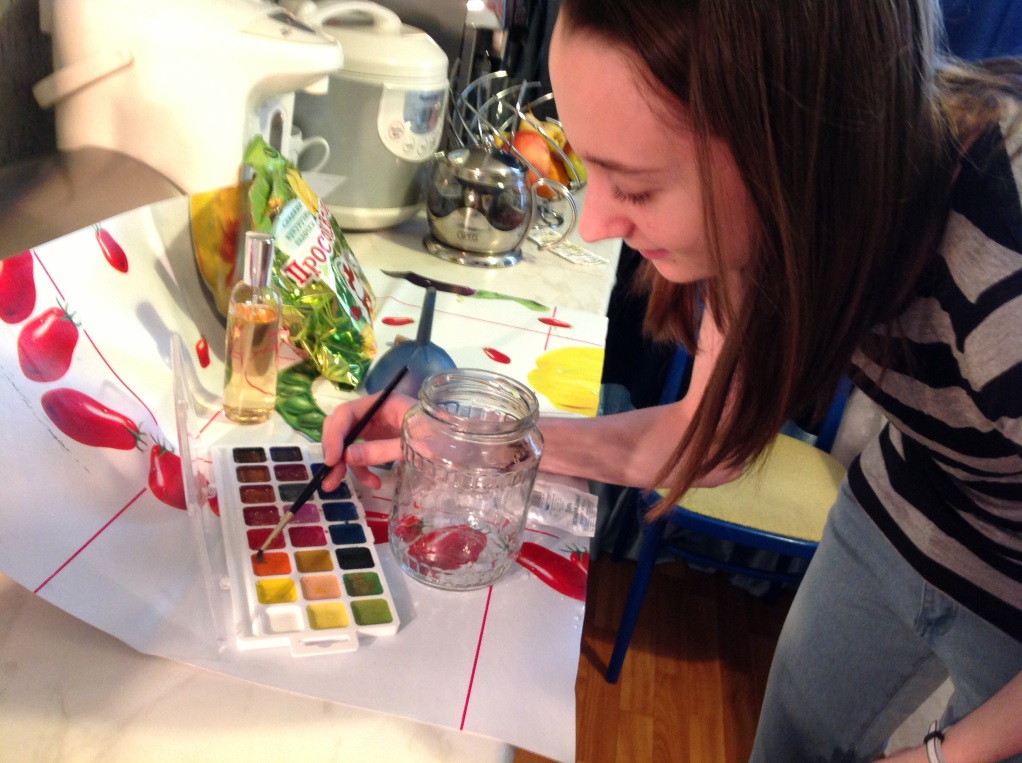 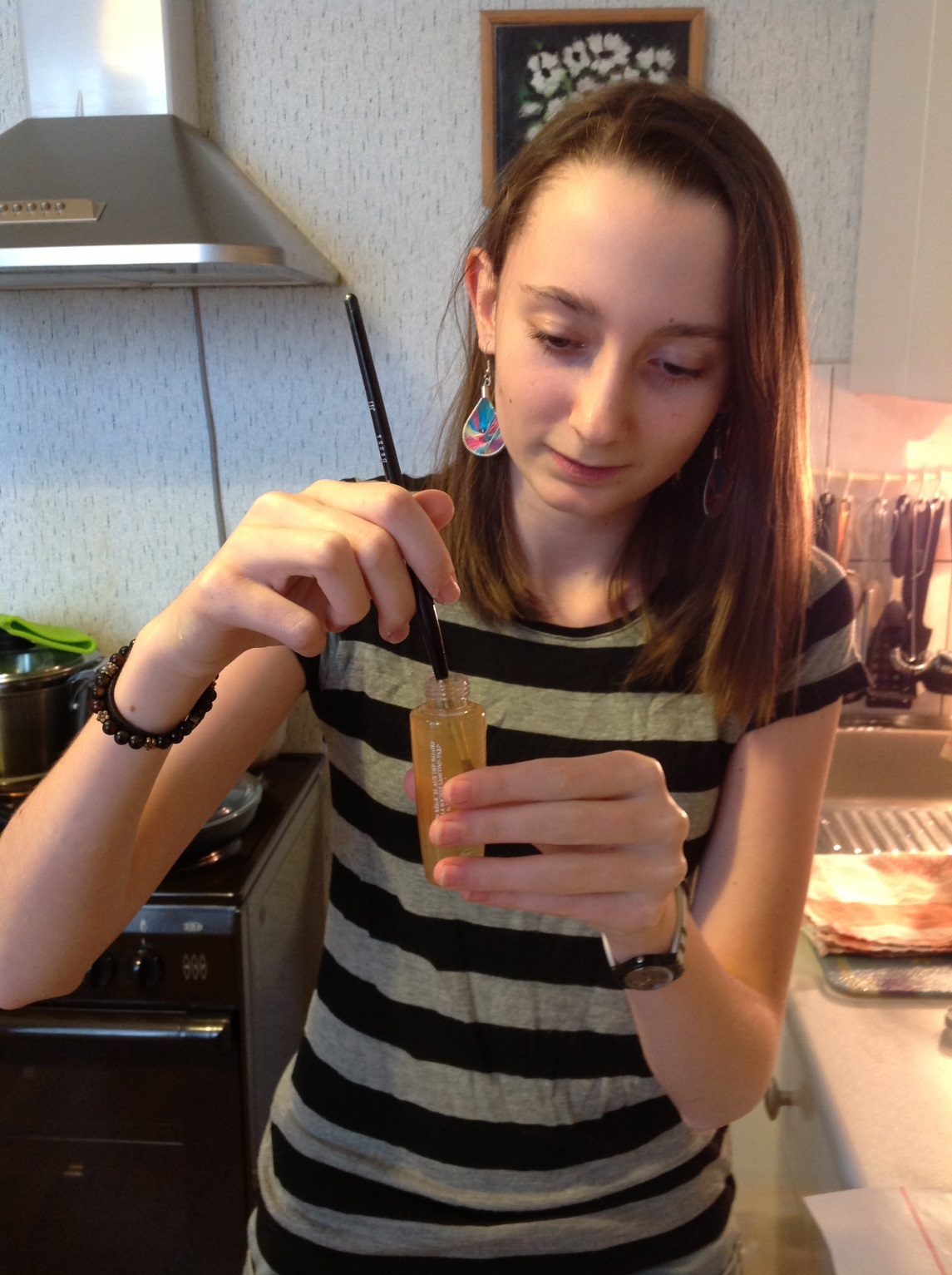 Положите в пузырек таблетку активированного угля.
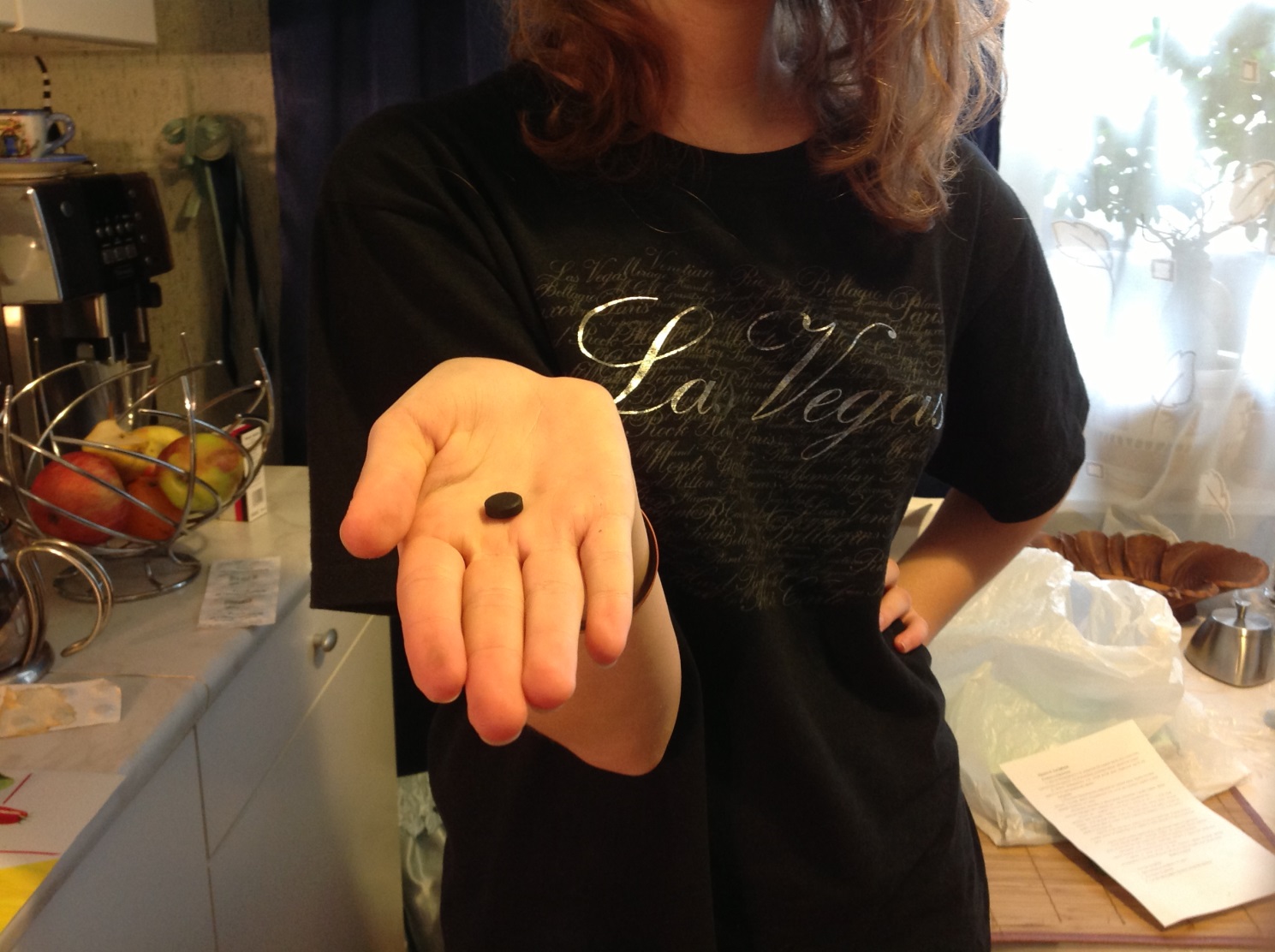 Лучше толчёного.
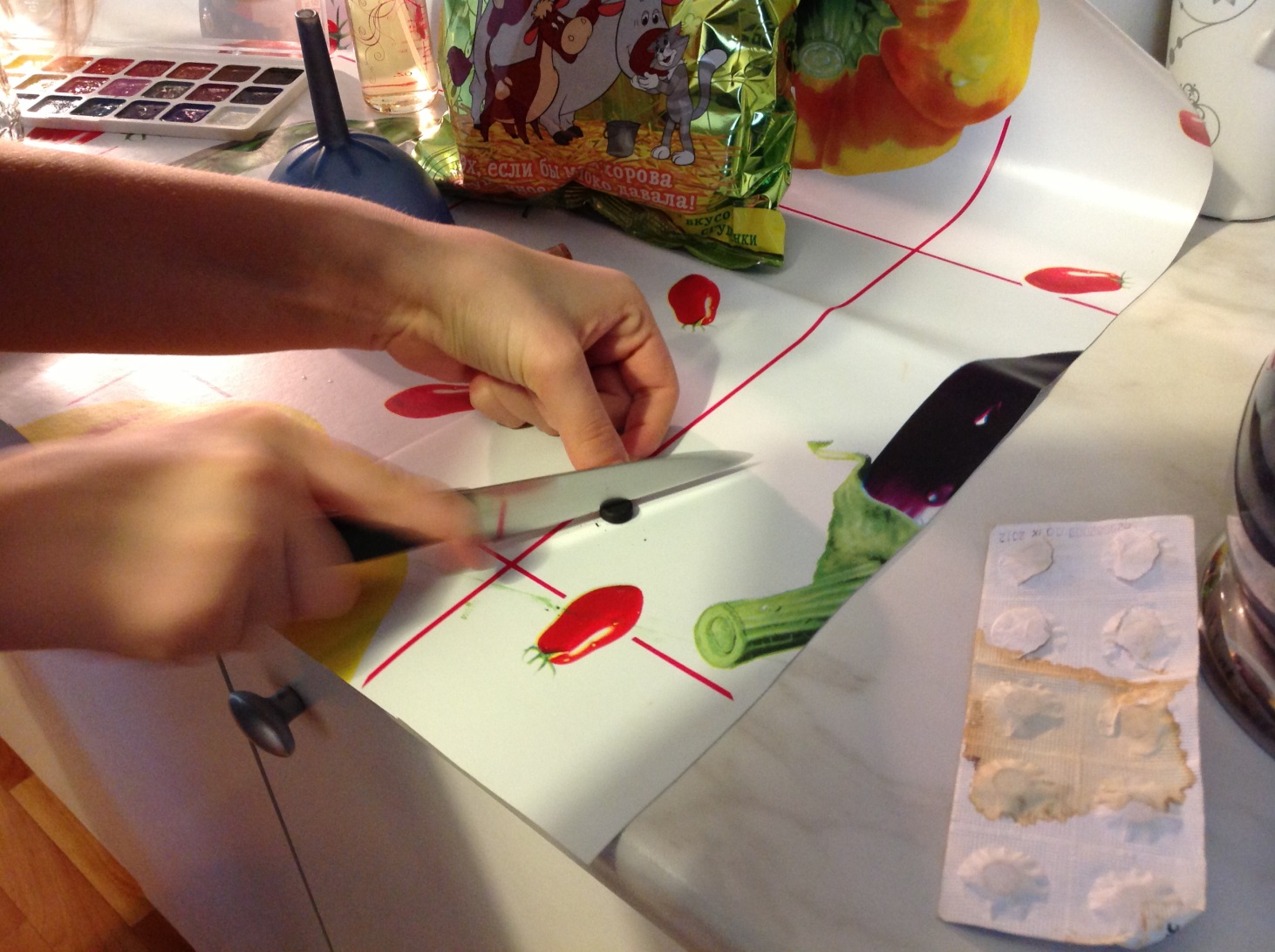 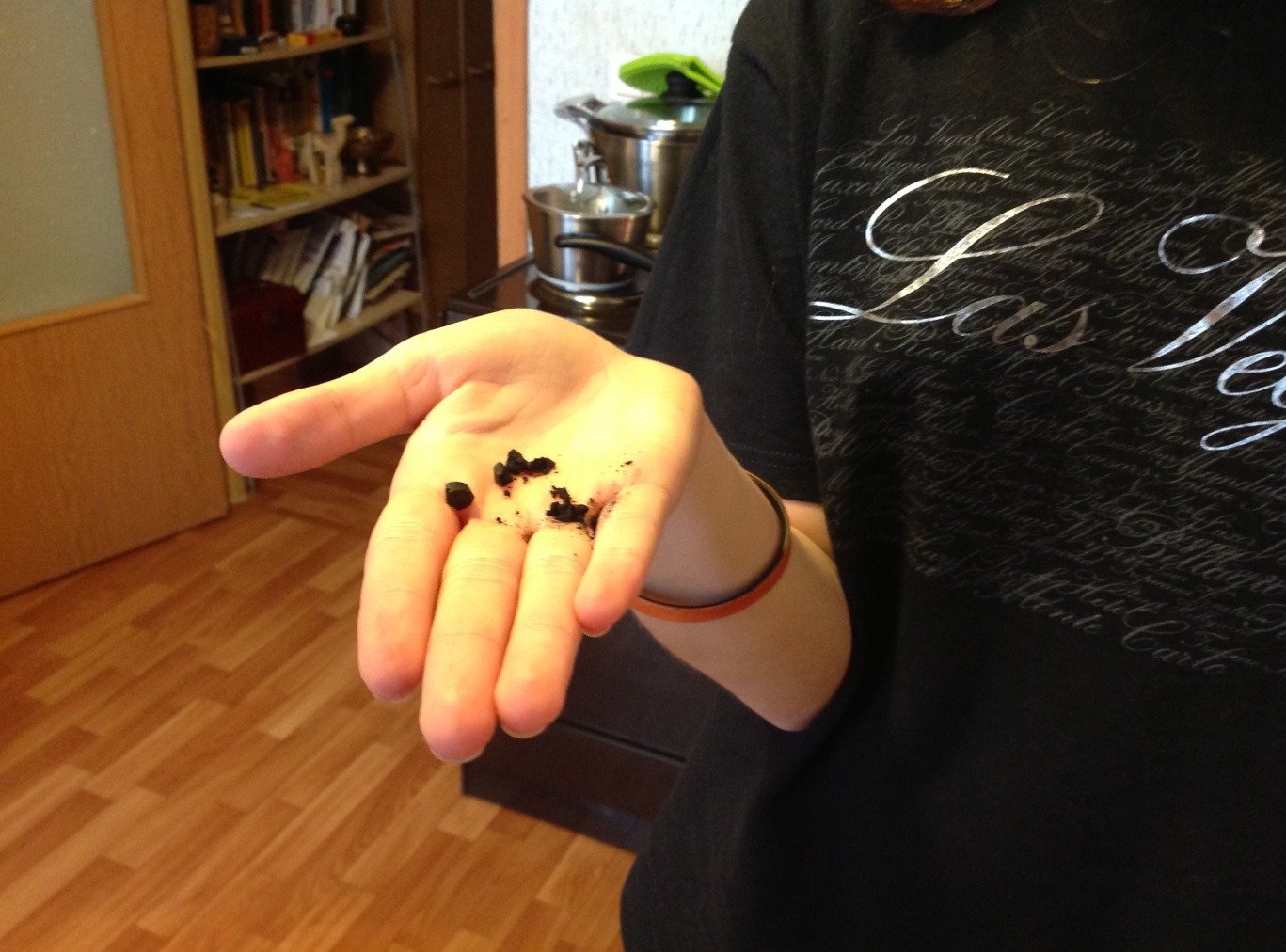 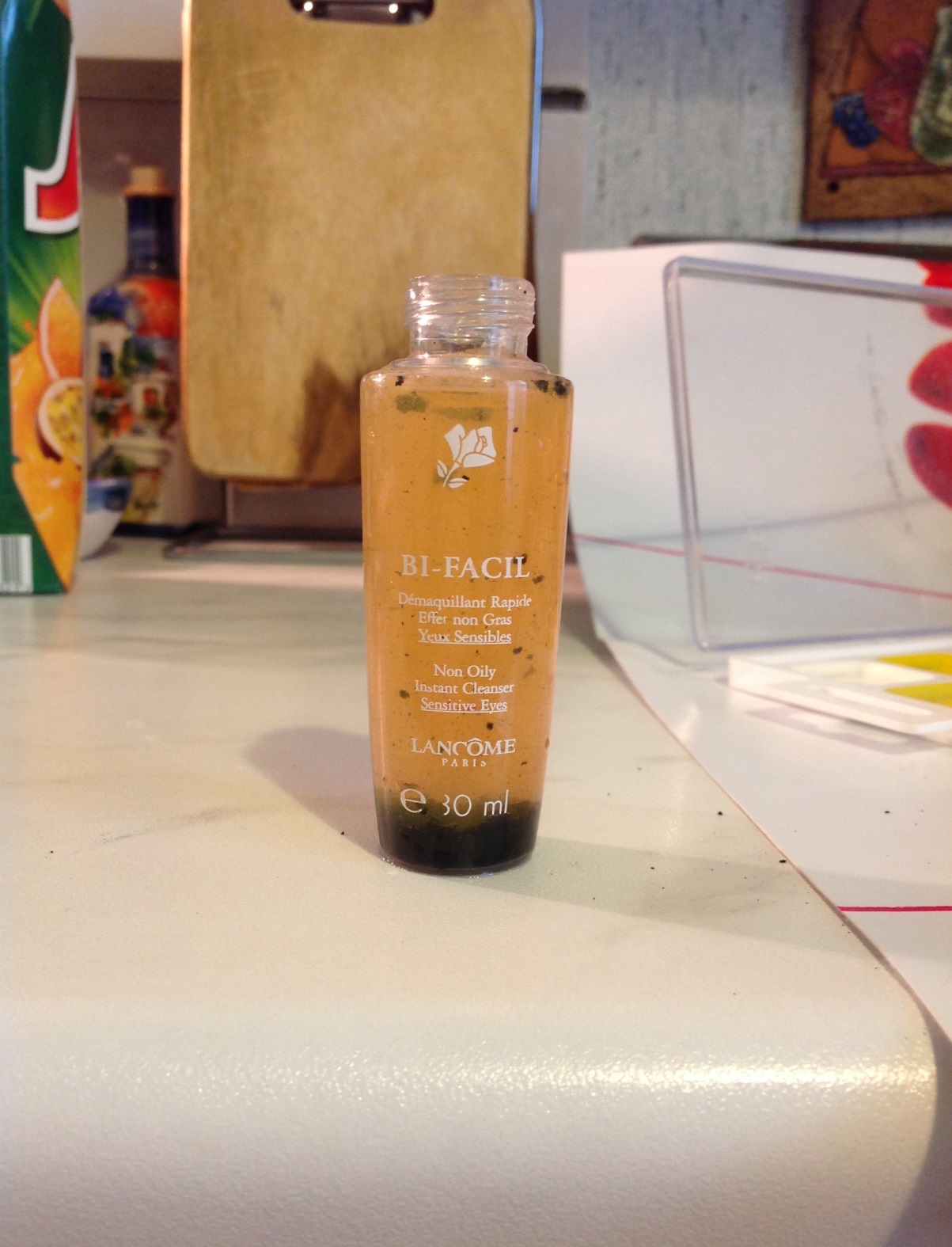 Закройте пузырек крышкой;
Потрясите.
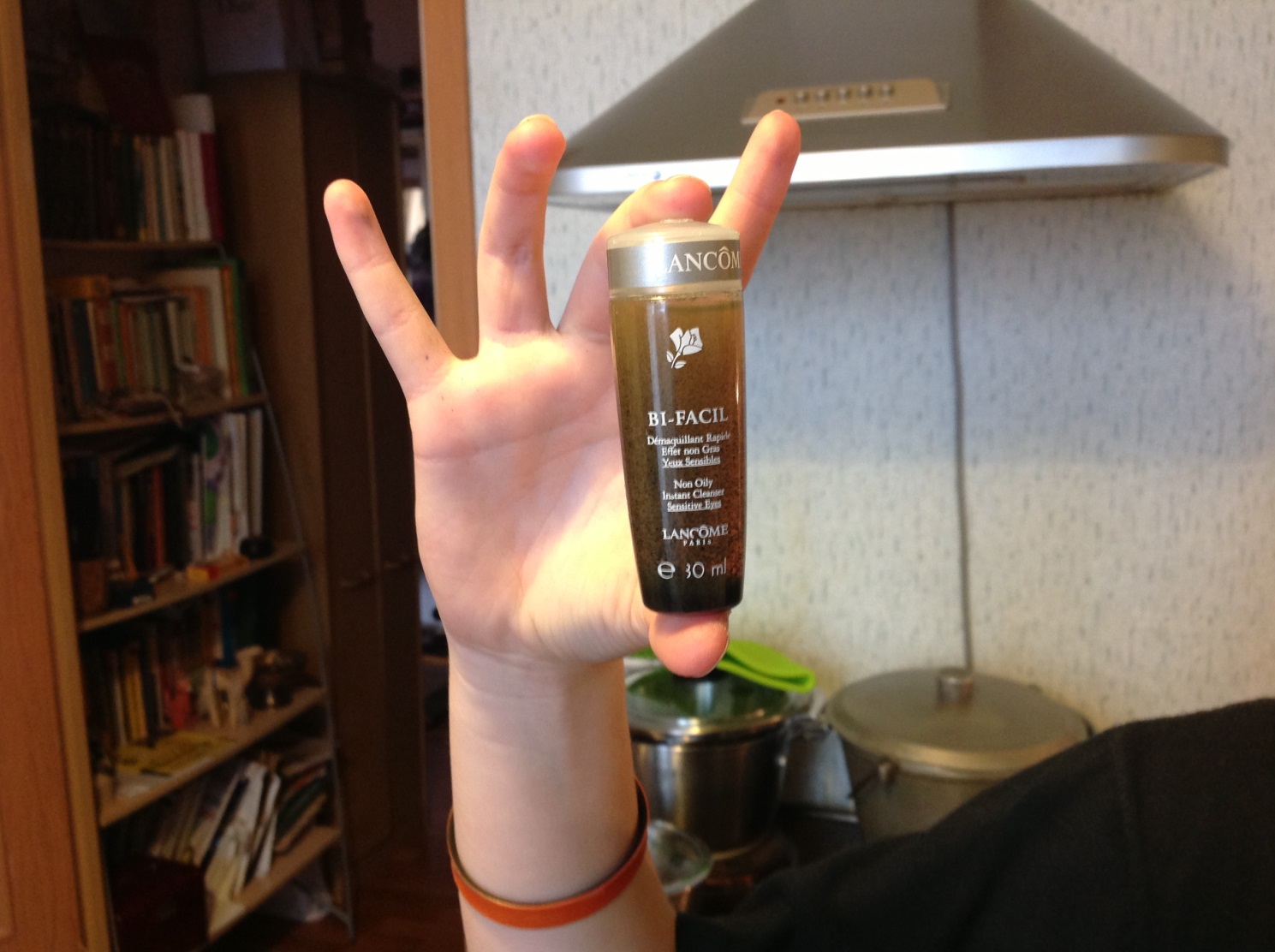 Наблюдения, сделанные во время эксперимента
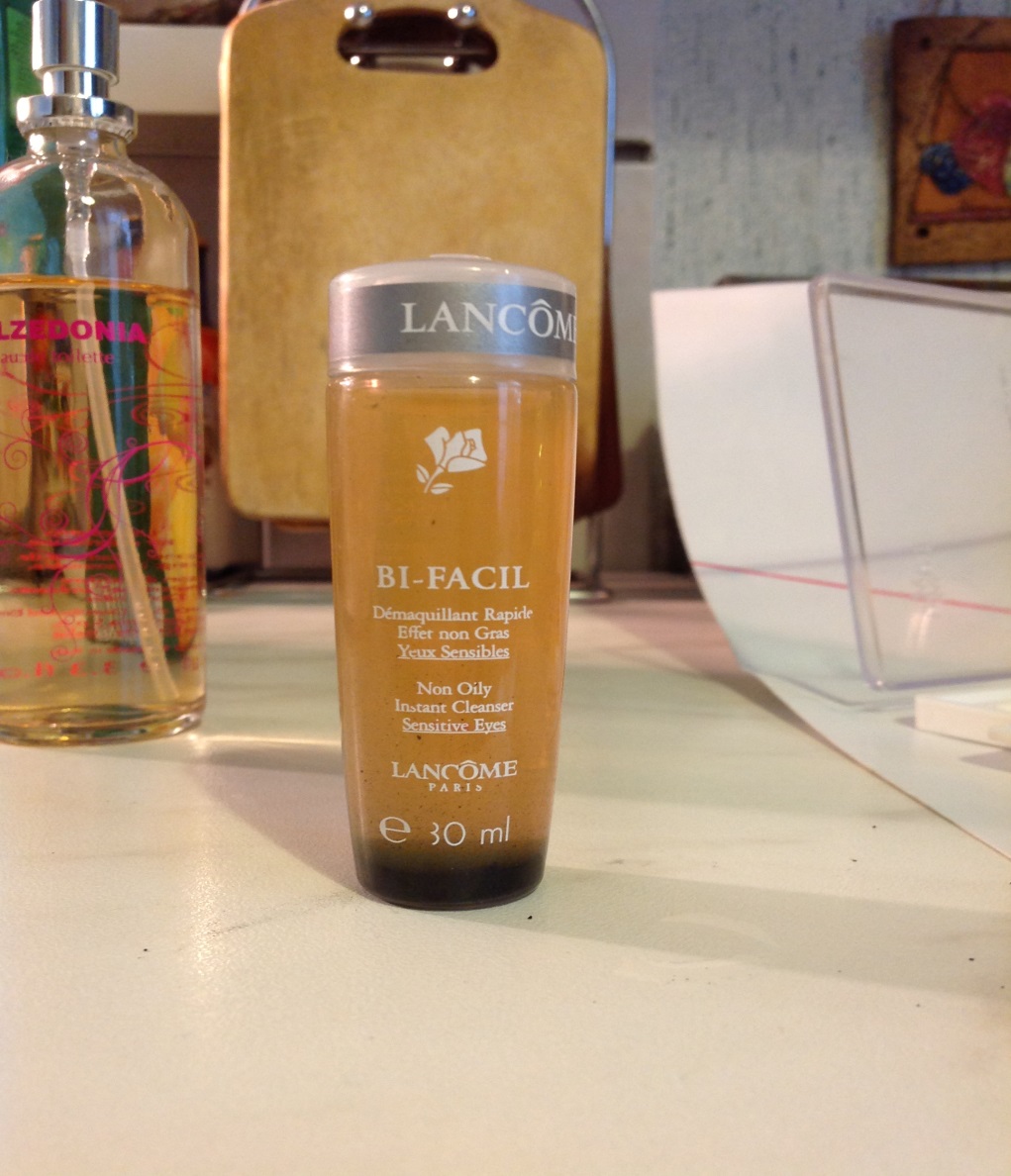 Мы заметили, что вода стала прозрачнее.
Объяснения результатов эксперимента
Запах значительно уменьшился, следовательно уголь также способен впитывать молекулы духов.
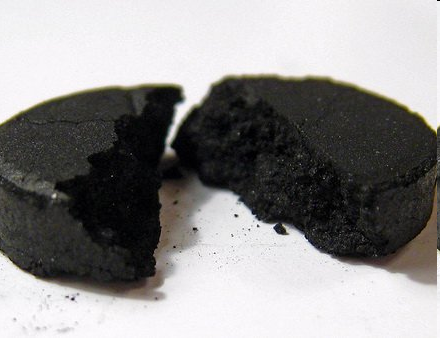 Очень хороший адсорбент – кукурузные палочки!
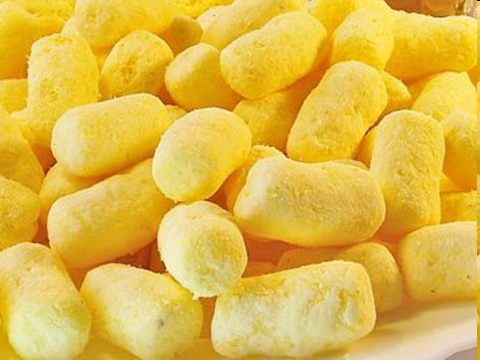 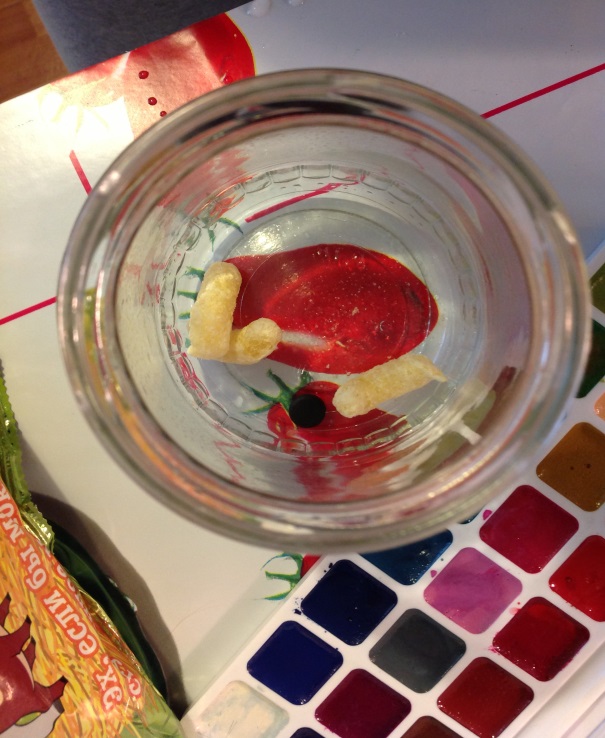 Повторим предыдущий опыт в присутствии кукурузных палочек.
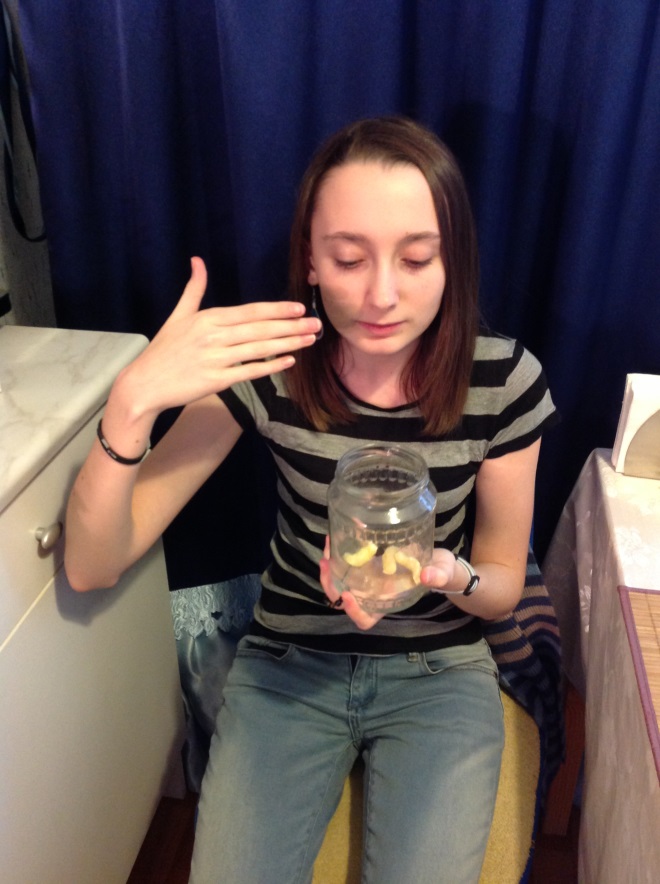 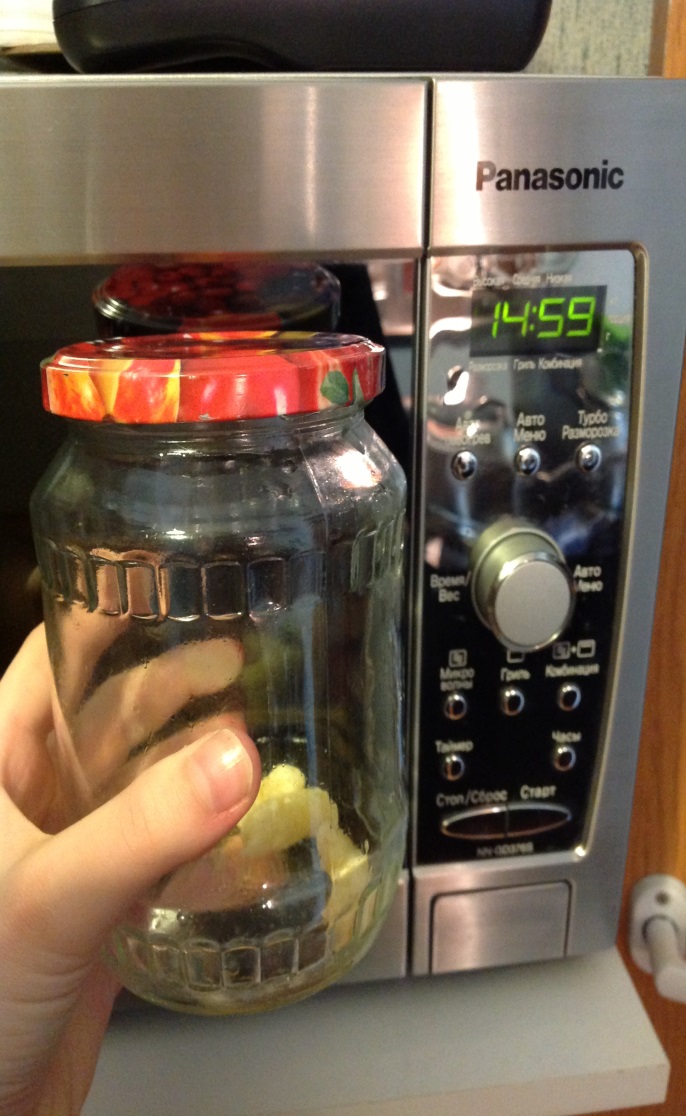 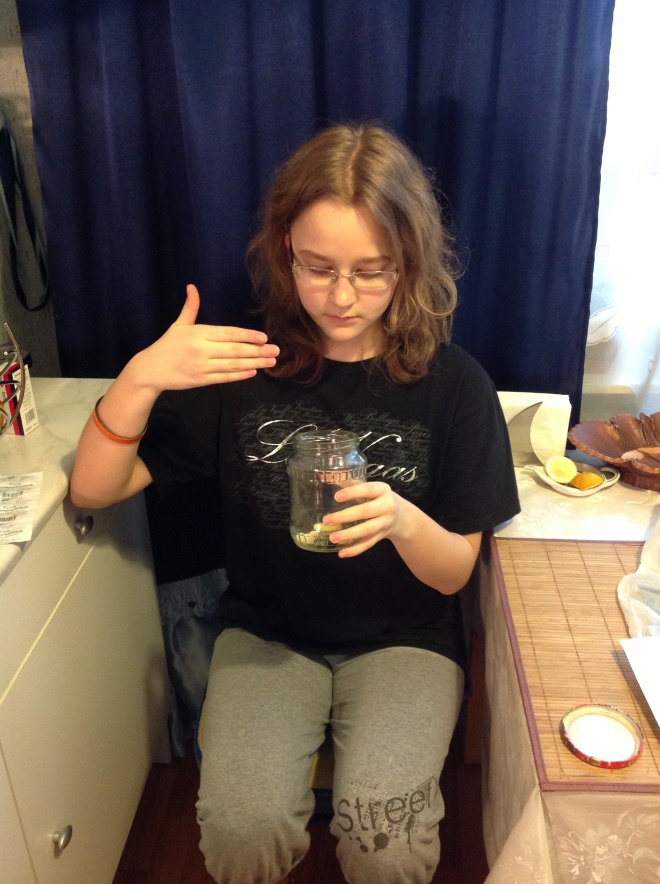 Вопросы и задания
Что такое адсорбция?
Какие важнейшие адсорбенты вы знаете?
Кто открыл это явление?
Итоги работы
Спасибо за внимание!
График выполнения проекта
К 3.03 выбор темы
3.03 – 24.03 –выполнение эксперимента, создание текста.
До 31.03 прислать по адресу gship@rambler.ru  текст
14.04 – создана презентация
21.04 и 28.04 – презентация проектов на уроках